Physics
Unit 06
Energy
Credits
This Slideshow was developed to accompany the textbook
OpenStax High School Physics
Available for free at https://openstax.org/details/books/physics
By Paul Peter Urone and Roger Hinrichs
2020 edition
Some examples and diagrams are taken from the OpenStax College Physics, Physics, and Cutnell & Johnson Physics 6th ed.
Slides created by 
Richard Wright, Andrews Academy 
rwright@andrews.edu
6-01 Work and Power
In this lesson you will…
Define work.
Define power.
[Speaker Notes: NAD 2022 Standards
ECV1: Energy Conservation

OpenStax High School Physics 9.1
OpenStax College Physics 2e 7.1, 7.7]
6-01 Work and Power
Which of the following is NOT work?
Pushing a Stalled Car
Pulling a Wagon
Climbing stairs
Falling Down
Carrying a Heavy Backpack Down the Hall
6-01 Work and Power
6-01 Work and Power
Marcy pulls a backpack on wheels down the 100-m hall.  The 60-N force is applied at an angle of 30° above the horizontal.  How much work is done by Marcy?

W = 5200 J
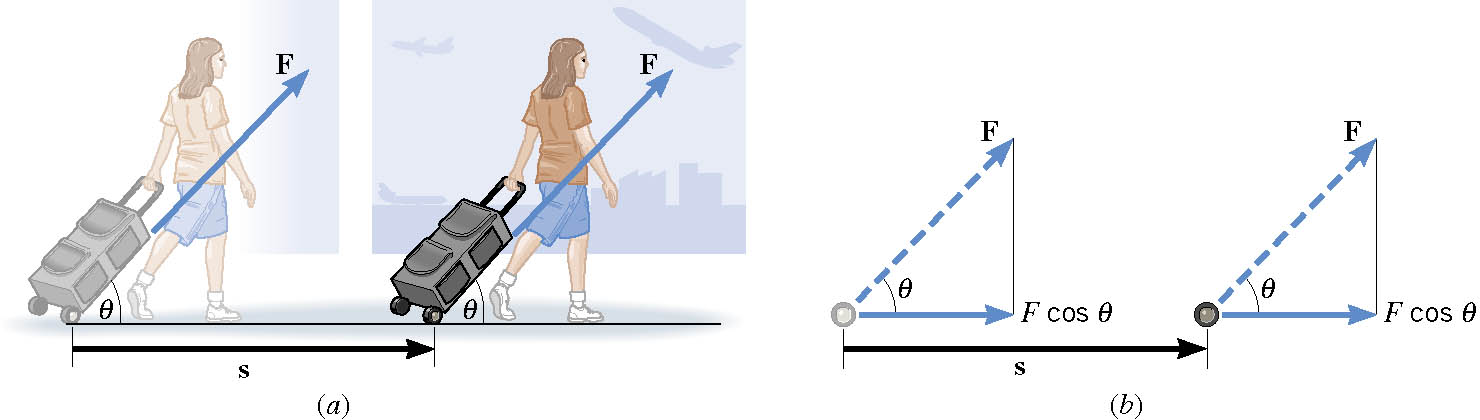 6-01 Work and Power
Drew is carrying books (200 N) down the 100-m hall.  How much work is Drew doing on the books?

W = 0 J

The force is verticaldisplacement is horizontal.
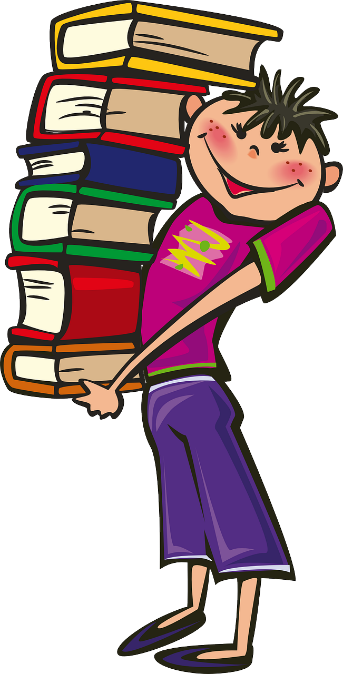 6-01 Work and Power
You carry some books (200 N) while walking down stairs height 2 m and length 3 m.  How much work do you do?

W = −400 J
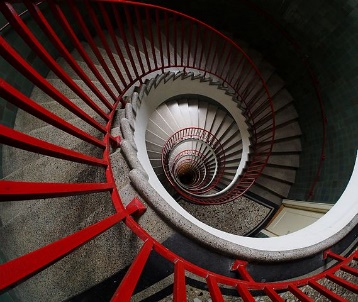 6-01 Work and Power
A suitcase is hanging straight down from your hand as you ride an escalator.  Your hand exerts a force on the suitcase, and this force does work.  Which one of the following is correct?
The W is negative when you ride up and positive when you ride down
The W is positive when you ride up and negative when you ride down
The W is positive
The W is negative
6-01 Work and the Work-Energy Theorem
Do work means  W = Fd
F = ma

So work by a net force gives an object some acceleration

Acceleration means the velocity changes
6-01 Work and the Work-Energy Theorem
6-01 Work and the Work-Energy Theorem
6-01 Work and the Work-Energy Theorem
A 0.075-kg arrow is fired horizontally.  The bowstring exerts a force on the arrow over a distance of 0.90 m.  The arrow leaves the bow at 40 m/s. What average force does the bow apply to arrow?
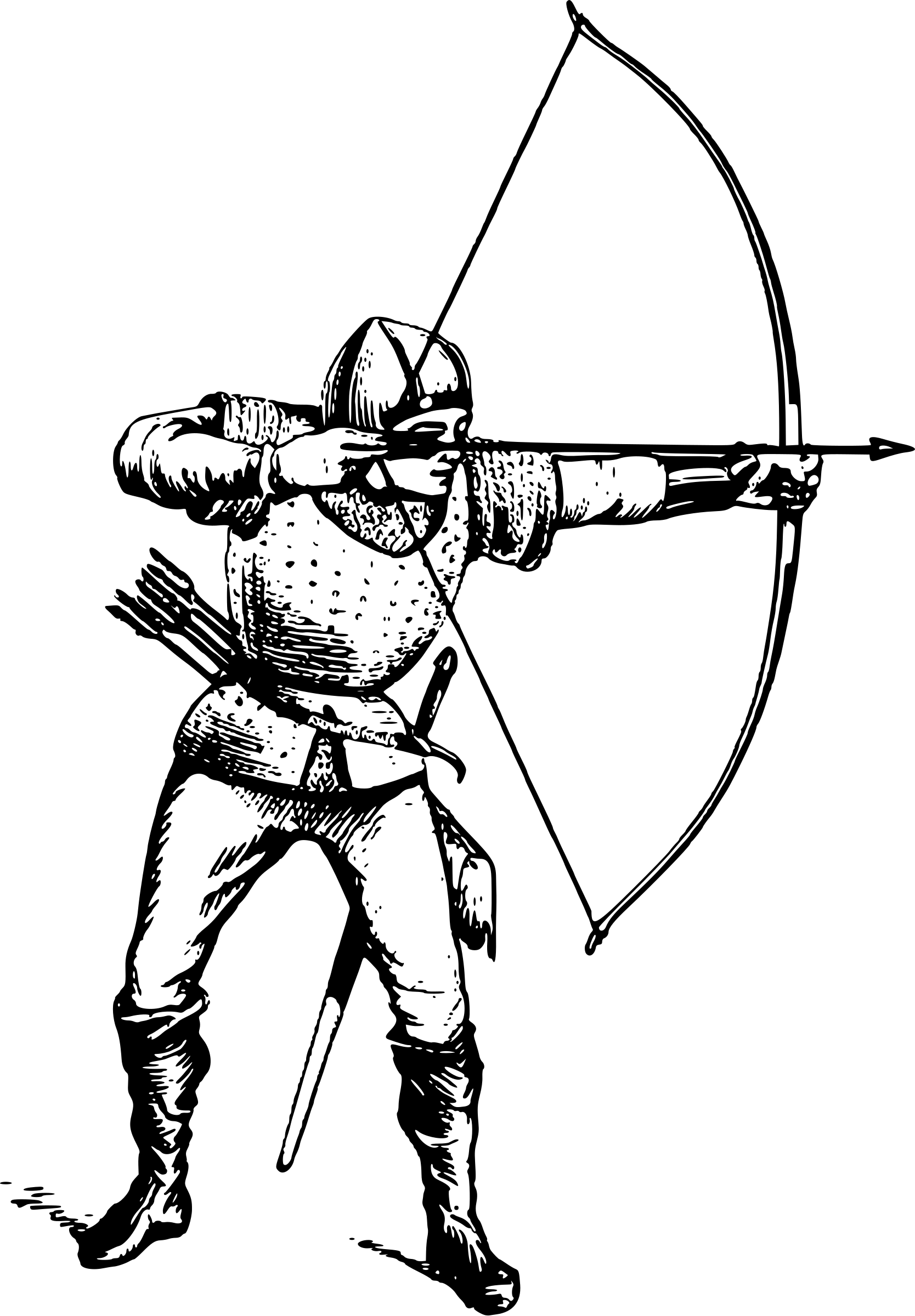 6-02 Power
In this lesson you will…
Define work.
Define power.
[Speaker Notes: NAD 2022 Standards
ECV1: Energy Conservation

OpenStax High School Physics 9.1]
6-01 Work and Power
Two cars with the same mass do the same amount of work to get to 100 km/h.

Which car is better
Takes 8.0 s
Takes 6.2 s

Sometimes the time taken to do the work is important
6-01 Work and Power
[Speaker Notes: Unit named after James Watt who invented the steam engine
In the American system, horsepower is often used
One horsepower is moving 550 pounds 1 foot in 1 second]
6-01 Work and Power
Since work changes the amount of energy in an object

Power is the rate that energy is changing
[Speaker Notes: Power in the human body would be how quickly calories are being burned
Look at the table on page 166 to compare the power with the activity]
6-01 Work and Power
A 1000 kg car accelerates from 0 to 100 km/h in 3.2 s on a level road.  Find the average power of the car.

P = 121000 W
162 horsepower
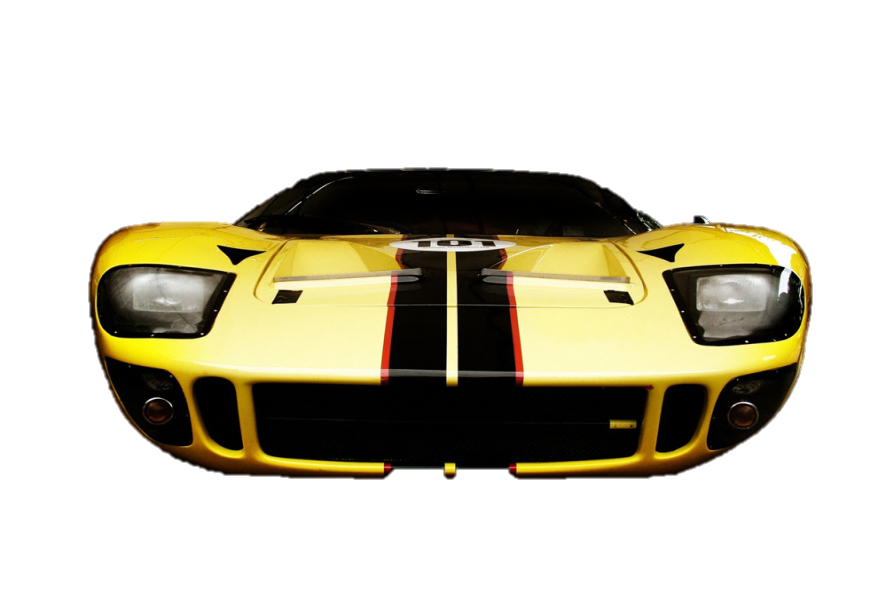 6-01 Work and Power
Electrical Energy
Often measured in kWh because Pt = W
If it costs $0.10 per kWh, how much will it cost to run a 1000 W microwave for 2 minutes?
6-01 Practice Work
Power through these problems.

Read 
OpenStax College Physics 2e 7.2-7.4
OR
OpenStax High School Physics 9.2
6-02 Types of Energy
In this lesson you will…
Find kinetic energy.
Find potential energy.
[Speaker Notes: NAD 2022 Standards
ECV1: Energy Conservation

OpenStax High School Physics 9.2
OpenStax College Physics 2e 7.2-7.4]
6-02 Types of Energy
Energy is the ability to do work
Kinetic Energy - Energy due to motion 
If something in motion hits an object, it will move it some distance
6-02 Types of Energy
6-02 Types of Energy
Since the force of gravity is down
We only worry about the vertical distance
Potential Energy is not absolute
It is a difference

The path the object takes doesn’t matter, just the vertical distance

h is measured from any chosen point.  Just be consistent
6-02 Types of Energy
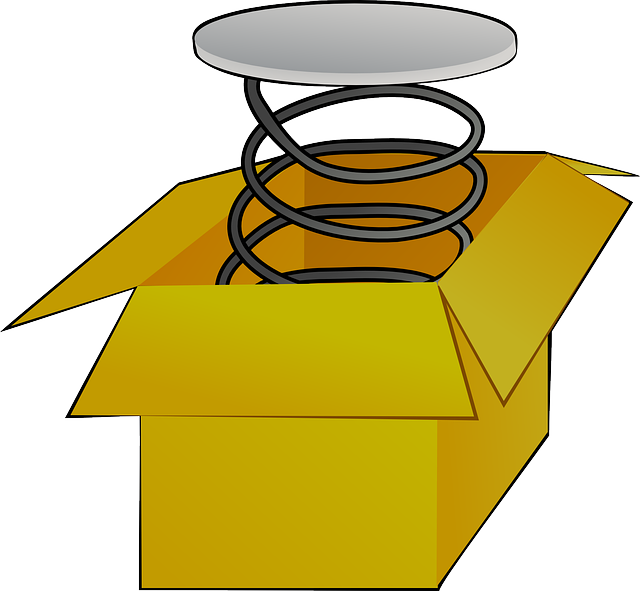 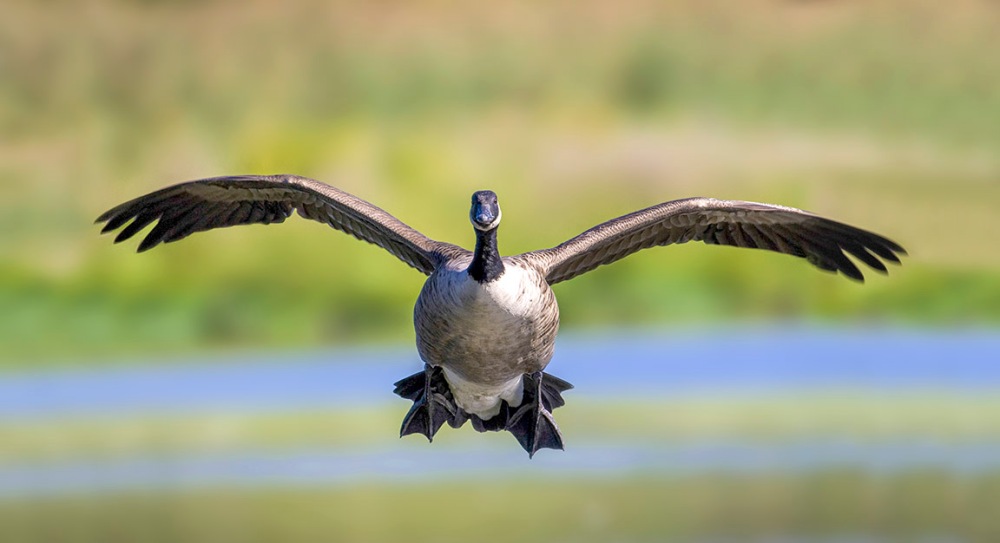 6-02 Types of Energy
A 5.2-kg Canada goose is flying towards you at 18 m/s and a height of 3 m. What is its (a) kinetic energy and (b) potential energy?
6-02 Types of Energy
Let’s say a coil suspension spring on a car is compressed 9.0 cm after it is installed in a car. If it has a spring constant of 33000 N/m, what is the potential energy stored in the spring?
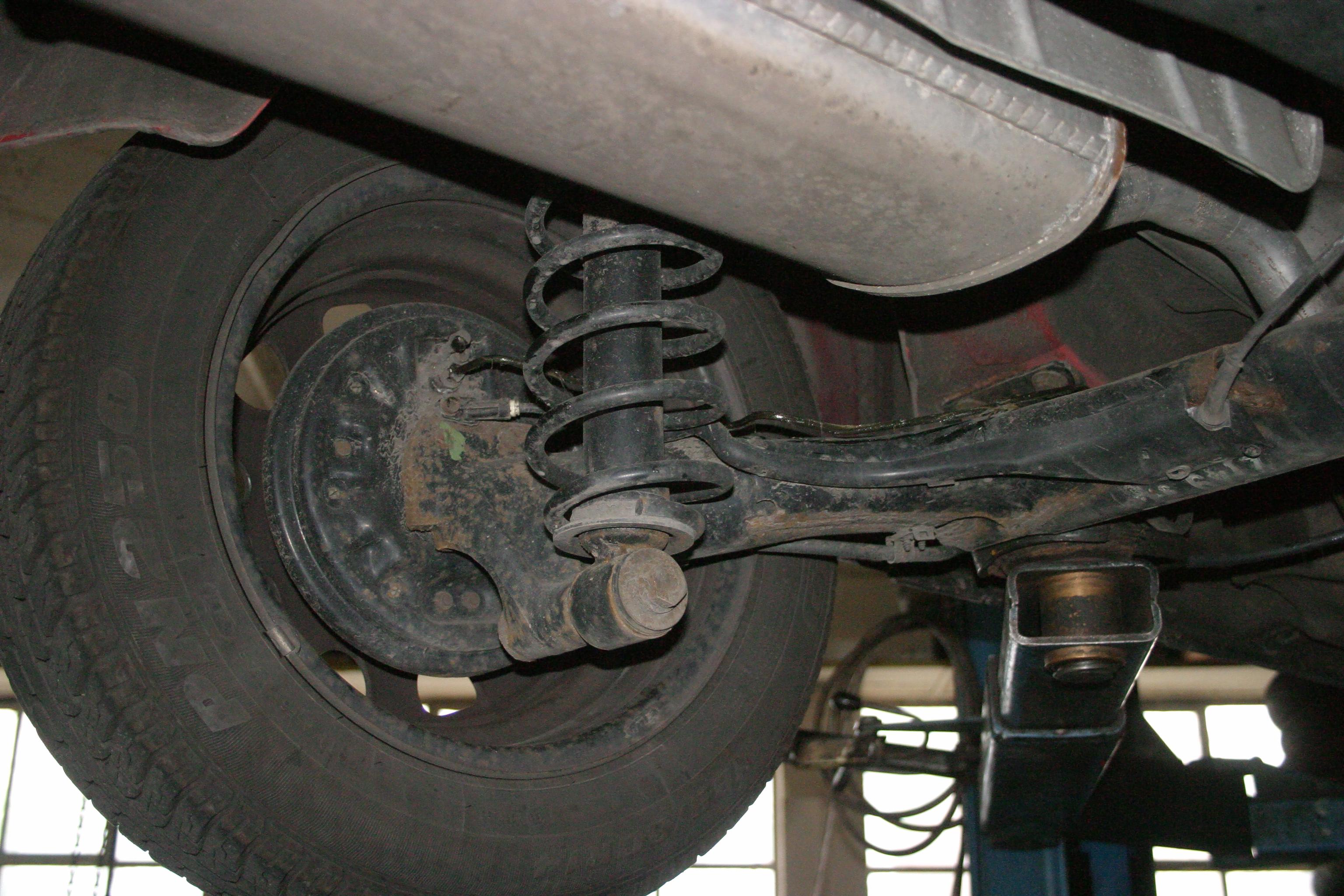 This Photo by Unknown Author is licensed under CC BY-SA
6-02 Practice Work
Increase your potential while practicing with these problems.

Read 
OpenStax College Physics 2e 7.4
OR
OpenStax High School Physics 9.2
6-03 Mechanical Energy Conservation
In this lesson you will…
Convert energy from one form to another
[Speaker Notes: NAD 2022 Standards
ECV1: Energy Conservation

OpenStax High School Physics 9.2
OpenStax College Physics 2e 7.4]
6-03 Mechanical Energy Conservation
Potential energy can be converted into Kinetic energy and back

Think of an object thrown up

Bottom  0 PE, high KE
Top  high PE, 0 KE
6-03 Mechanical Energy Conservation
If there is only kinetic and potential energy
Total mechanical energy is constant
KE0 + PE0 = KEf + PEf
6-03 Mechanical Energy Conservation
6-03 Mechanical Energy Conservation
A 1500-kg car is driven off a 50-m cliff during a movie stunt. If it was going 20 m/s as it went off the cliff, how fast is it going as it hits the ground?
6-03 Practice Work
Don’t try to conserve energy. Actually do the work.

Read 
OpenStax College Physics 2e 7.5-7.6
OR
OpenStax High School Physics 9.2
6-04 Work and Conservation of Energy
In this lesson you will…
Convert energy from one form to another with work
[Speaker Notes: NAD 2022 Standards
ECV1: Energy Conservation

OpenStax High School Physics 9.2
OpenStax College Physics 2e 7.5-7.6]
6-04 Work and Conservation of Energy
6-04 Work and Conservation of Energy
Law of Conservation of Energy
The total energy is constant in any process. It may change form or be transferred from one system to another, but the total remains the same
Energy is transformed from one form to another
Box sliding down incline
PE transformed to KE
KE transformed to Heat and Sound

Engine
Chemical to KE and Heat
6-04 Work and Conservation of Energy
A rocket starts on the ground at rest.  Its final speed is 500 m/s and height is 5000 m.  If the mass of the rocket stays approximately 200 kg.  Find the work done by the rocket engine.

W = 3.48 x 107 J
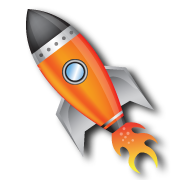 6-04 Work and Conservation of Energy
A 1500-kg car’s brakes failed and it coasts down a hill from rest.  The hill is 10 m high and the car has a speed of 12 m/s at the bottom of the hill.  How much work did friction do on the car?

Wf = −39000 J
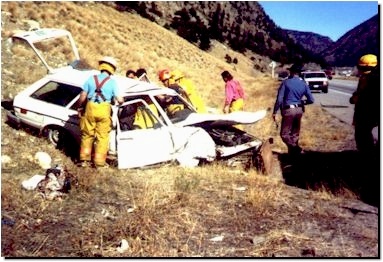 6-04 Work and Conservation of Energy
Captain Proton’s rocket pack provides 800,000 J of work to propel him from resting on his ship which is near the earth to 50 m above it.  Captain Proton’s mass is 90 kg.  What is his final velocity?

v = 130 m/s
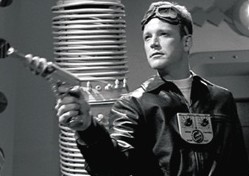 6-04 Practice Work
How much work do you do while you convert energy into solutions.

Read 
OpenStax College Physics 2e 9.5
OR
OpenStax High School Physics 9.3
6-05 Simple Machines
In this lesson you will…
Solve problems involving simple machines.
[Speaker Notes: NAD 2022 Standards
ECV1: Energy Conservation

OpenStax High School Physics 9.3
OpenStax College Physics 2e 9.5]
6-05 Simple Machines
6-05 Simple Machines
6-05 Simple Machines
Lever

The rotation point is called the fulcrum
6-05 Simple Machines
Wheel and Axle

Actually a lever where effort arm can rotate completely around the fulcrum

de is the radius of the wheel R

dr is the radius of the axle r
6-05 Simple Machines
Inclined Plane
Wedge
Sloped surface such as a ramp
de = Length
dr = height
Two inclined planes put together
de = Length
dr = thickness
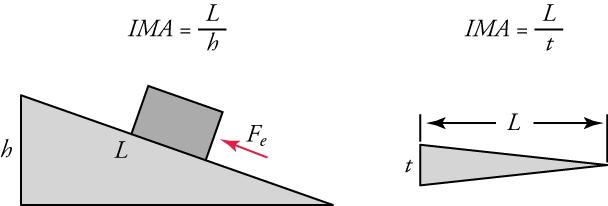 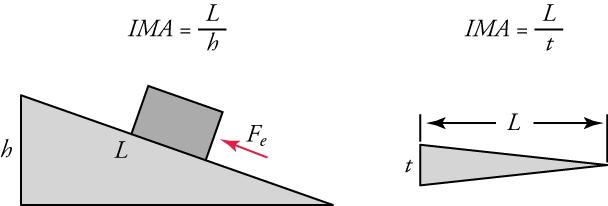 6-05 Simple Machines
Screw
Inclined plane wrapped around a wheel and axle
Lever attached to circular inclined plane
de = circumference of screwdriver (2πL)
dr = distance between treads (pitch, p)
6-05 Simple Machines
Pulley
Rope wrapped around a wheel and axle
Which was a lever
de = distance the rope is pulled
dr = distance the weight is lifted
When a 2nd rope supports the weight, then the distance it travels is halved
MA = number of ropes supporting the weight
6-05 Simple Machines
Find the ideal mechanical advantage of a ramp of length 10 m and height 3 m.
Find the ideal mechanical advantage of a 3 m lever whose fulcrum is 50 cm from one end with the load.
6-05 Simple Machines
What is the ideal mechanical advantage of a pulley that is supporting the load by 4 ropes?


How much rope needs to be pulled to lift the load 2 m?
If the load’s mass is 120 kg, how much force is required to lift the load?
6-05 Simple Machines
6-05 Simple Machines
The actual efficiency of a screw is 94%. The screwdriver handle has a radius of 1.25 cm, and the screw has a pitch of 1 mm and radius of 1.2 mm. If it takes 9 N of force on the screwdriver to screw it in, what is the frictional force resisting the screw?
6-05 Practice Work
What simple machines do you use to do homework? (Your pencil is a lever…)

Read 
OpenStax College Physics 2e 7.8-7.9
OR
Not in OpenStax High School Physics
06-06 Energy in Humans and the World
In this lesson you will…
See how the human body uses energy.
See where the world gets its energy from.
Explore a way to store energy.
[Speaker Notes: NAD 2022 Standards
ECV1: Energy Conservation

Not in OpenStax High School Physics
OpenStax College Physics 2e 7.8-7.9]
06-06 Energy in Humans and the World
Human bodies (all living bodies) convert energy
Rate of food energy use is metabolic rate
Basal metabolic rate (BMR)
Total energy conversion at rest
Highest: liver and spleen
See table 7.4
Table 7.5 shows energy consumed for various activites
06-06 Energy in Humans and the World
Energy is required to do work
World wide, the most common source of energy is oil
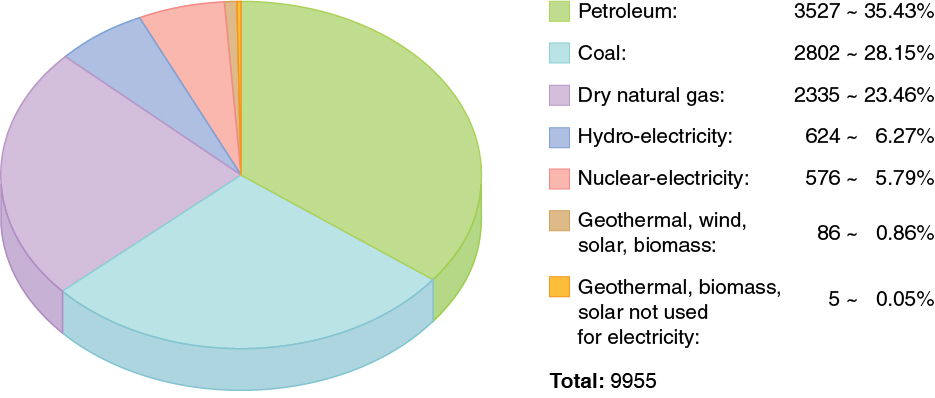 [Speaker Notes: From 2008 units are billions of kWh]
06-06 Energy in Humans and the World
USA has 4.5% of world population, but uses 24% of world’s oil

World energy consumption continues to increase quickly
Growing economies in China and India
Fossil Fuels are very polluting
Many countries trying to develop renewable energy like wind and solar
Generally, higher energy use per capita = better standard of living
06-06 Energy in Humans and the World
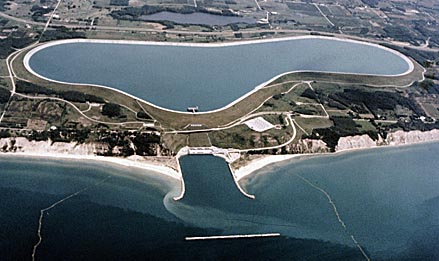 Ludington Pumped Storage Power Plant
It consists of a reservoir 110 feet (34 m) deep, 2.5 miles (4.0 km) long, and one mile (1.6 km) wide which holds 27 billion US gallons (100 Gl) of water. The 1.3-square-mile (3.4 km2) reservoir is located on the banks of Lake Michigan. 
The power plant consists of six reversible turbines that can each generate 312 megawatts of electricity for a total output of 1,872 megawatts.
At night, during low demand for electricity, the turbines run in reverse to pump water 363 feet (111 m) uphill from Lake Michigan into the reservoir.
During periods of peak demand water is released to generate power. Electrical generation can begin within two minutes with peak electric output of 1872 MW achieved in under 30 minutes. Maximum water flow is over 33 million US gallons (120,000 m3) per minute.
This process was designed to level the load of nearby nuclear power plants on the grid. It also replaces the need to build natural gas peak power plants used only during high demand.
6-06 Practice Work
Energy is what makes the world go ‘round.